PIP-II Low Level RF System Overview
P. Varghese, L3 – LLRF/RFPI
PIP-II RFPI Final Design Review

June 14, 2024
About Me:
Philip Varghese
L3 Manager for LLRF and RFPI
Ph.D. Electrical Engineering
30+ Years Experience, 22 Years in FNAL LLRF Group
>7 years of direct involvement with PIP-II 
Relevant Experience
Principal Engineer, LLRF Group Leader 
Lead Engineer: PIP-II IT LLRF System design/testing
Lead Engineer: Design of 3 generations of FPGA
       based LLRF Hardware for SRF cavity control
Resonance control studies on LCLS-II cavities
FAST/IOTA cryomodule LLRF system design/commissioning
Experience working with various collaboration teams for PIP-II and LCLS-II Projects
Extensive experience developing various LLRF systems
       for normal and superconducting cavities
Previous Relevant Experience
12 years, Embedded Systems, Industrial Controls, Automotive Electronics
2
6/14/24
PIP-II RFPI FDR             P. Varghese
DOE LLRF and International Collaborations
LLRF Teams from FNAL, JLab, SLAC and LBNL have been collaborating for the past 9 years in the context of LCLS-II and now PIP-II.  We are integrating DAE and TUL into this collaboration.
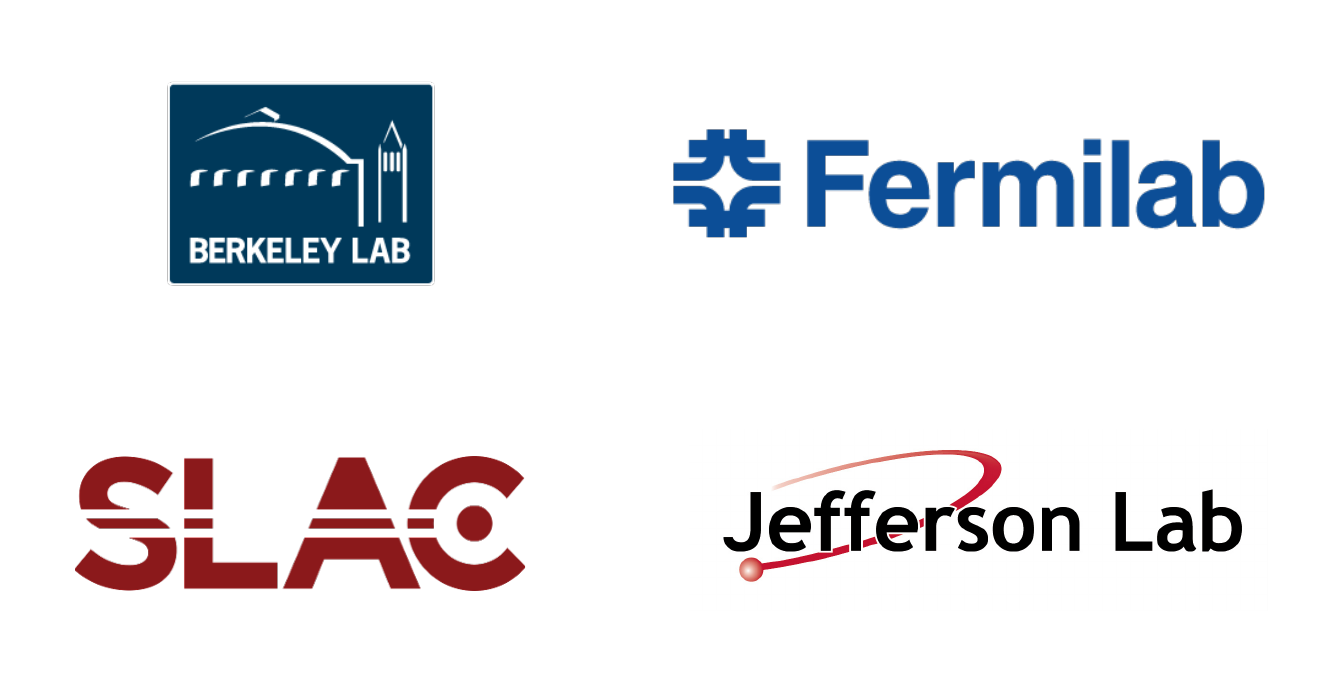 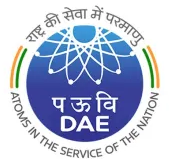 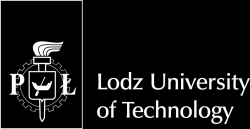 TUL
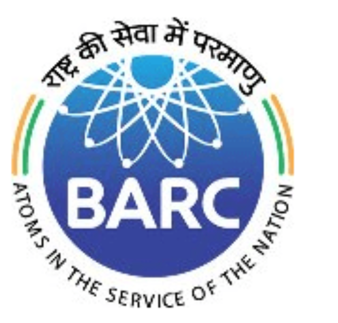 DAE LLRF and RFPI systems for 325 MHz and 650 MHz cavities have been
Received at FNAL and have completed preliminary testing

DAE Team is arriving at FNAL this year to complete testing with cavities
6/14/24
PIP-II RFPI FDR        P. Varghese
3
PIP-II LLRF Collaborations
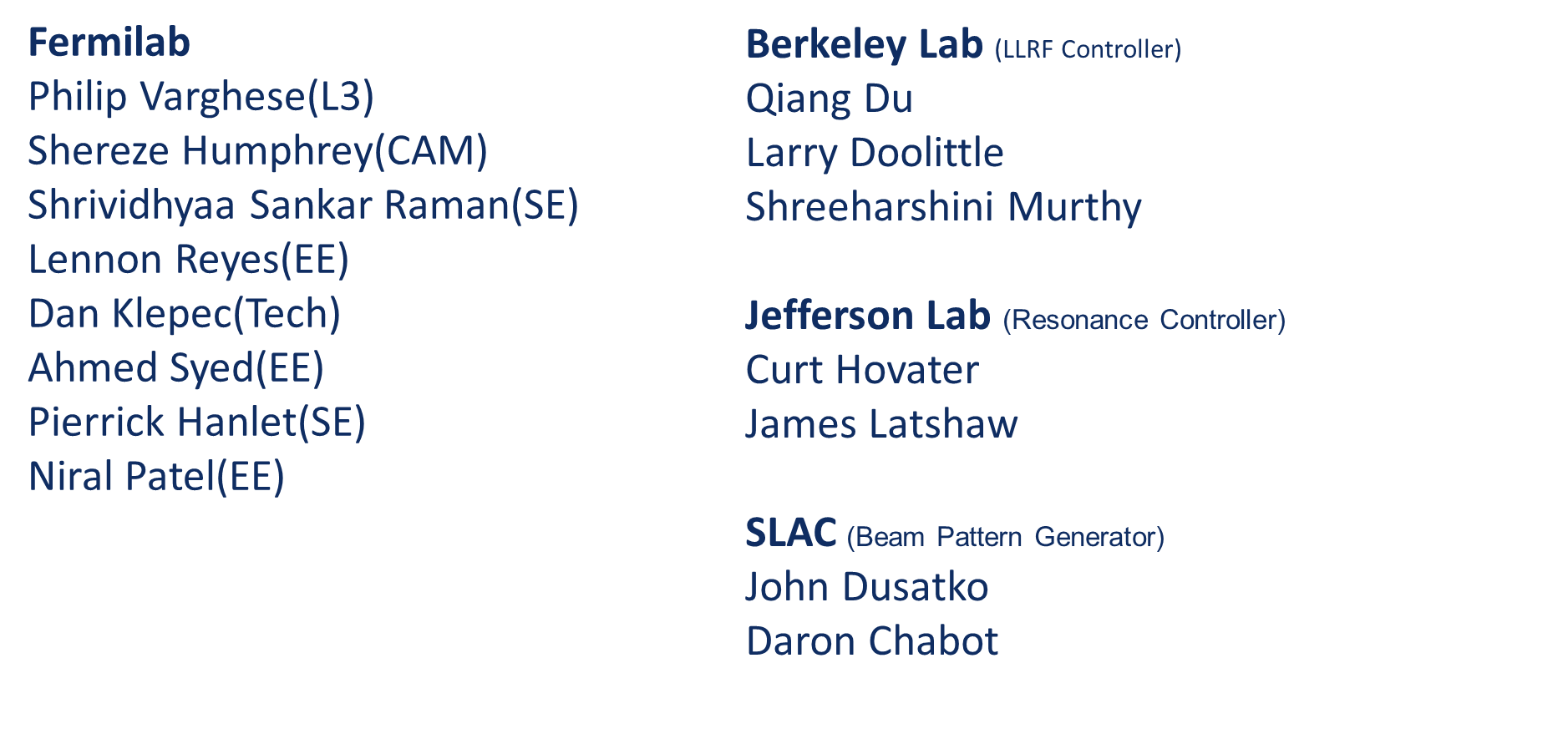 4
6/14/24
PIP-II RFPI FDR        P. Varghese
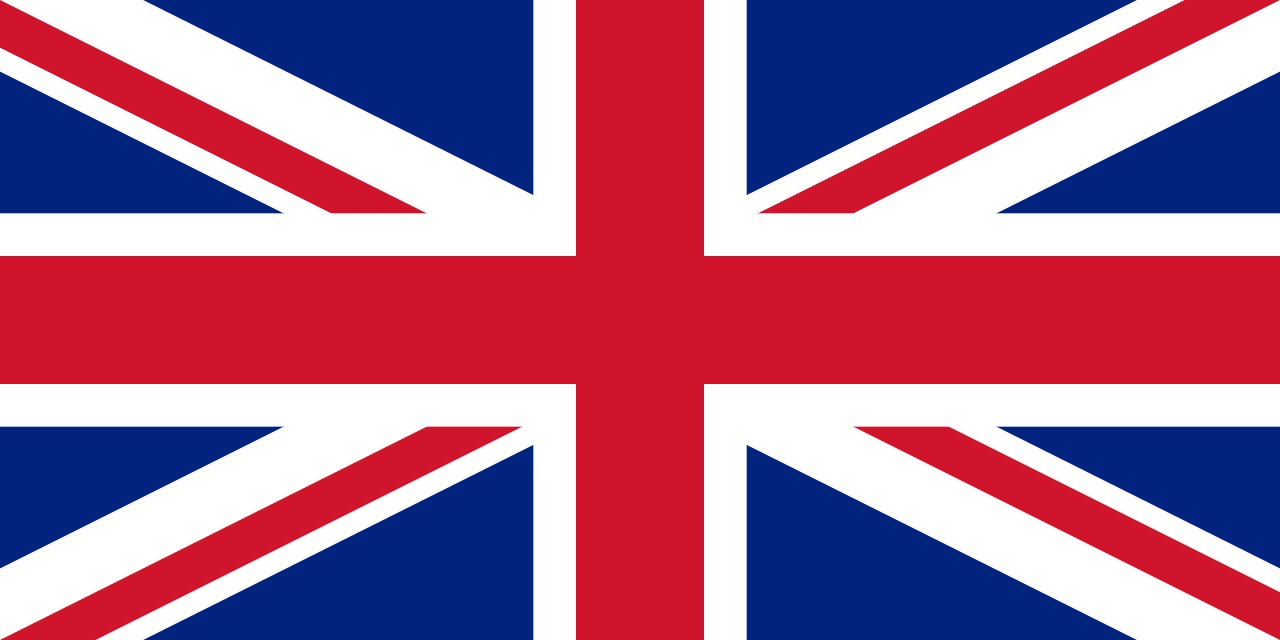 PIP-II Superconducting RF CW Linac
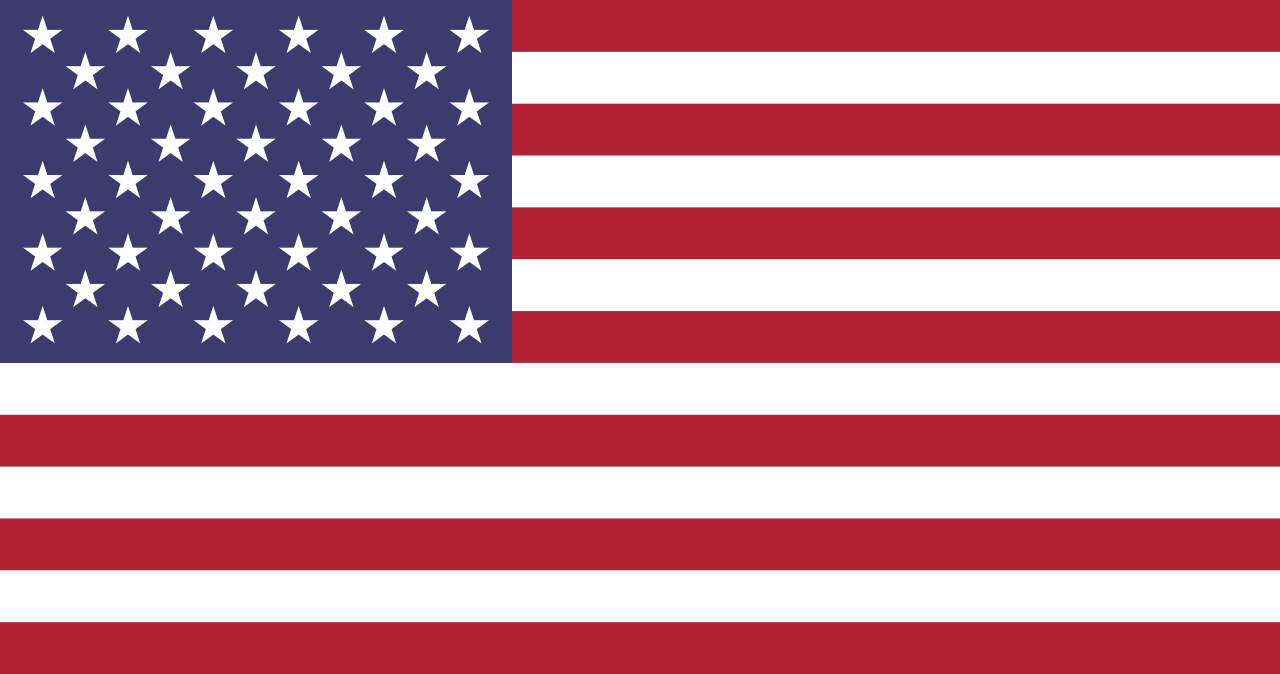 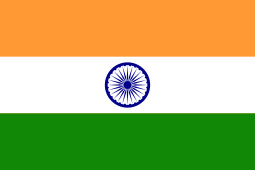 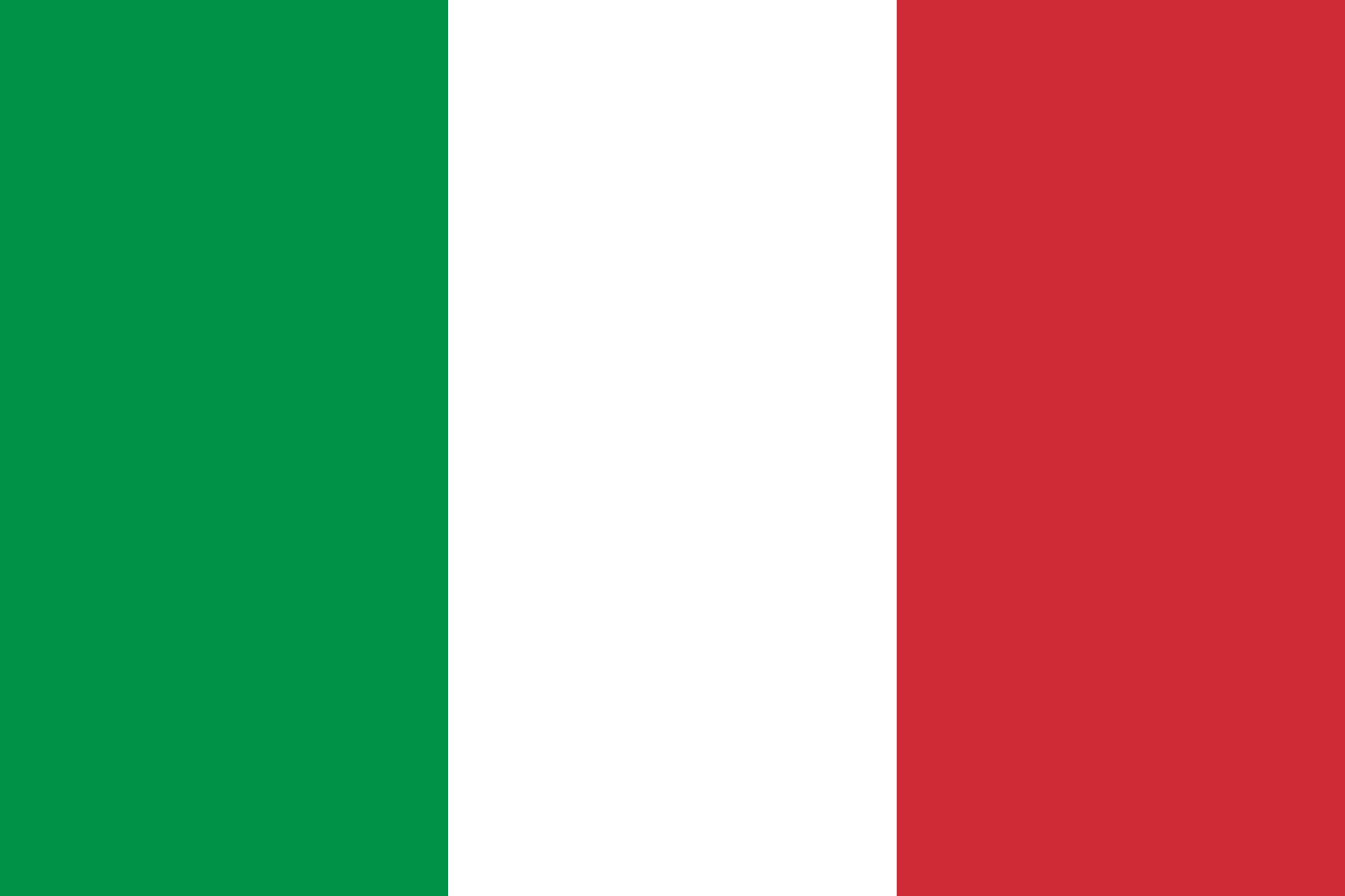 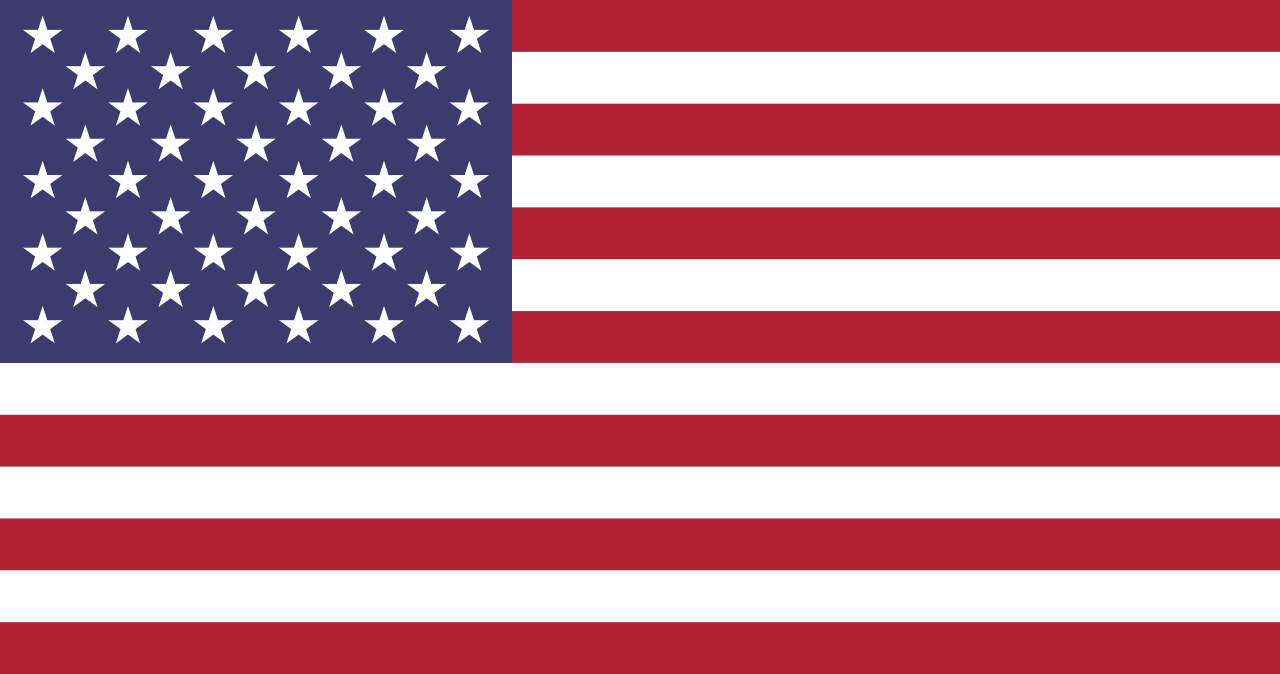 Elliptical
HB650 X 4
24 Cavities
650 MHz
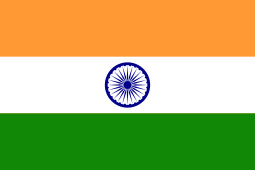 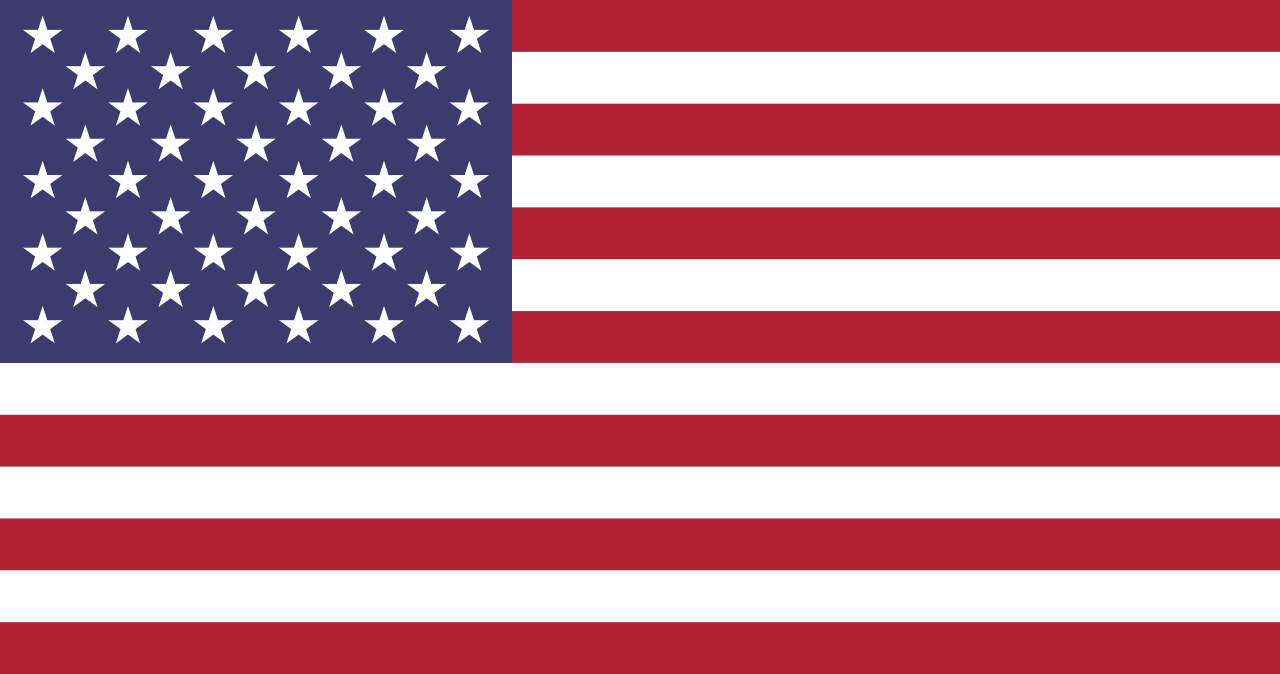 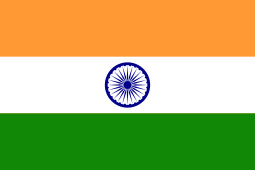 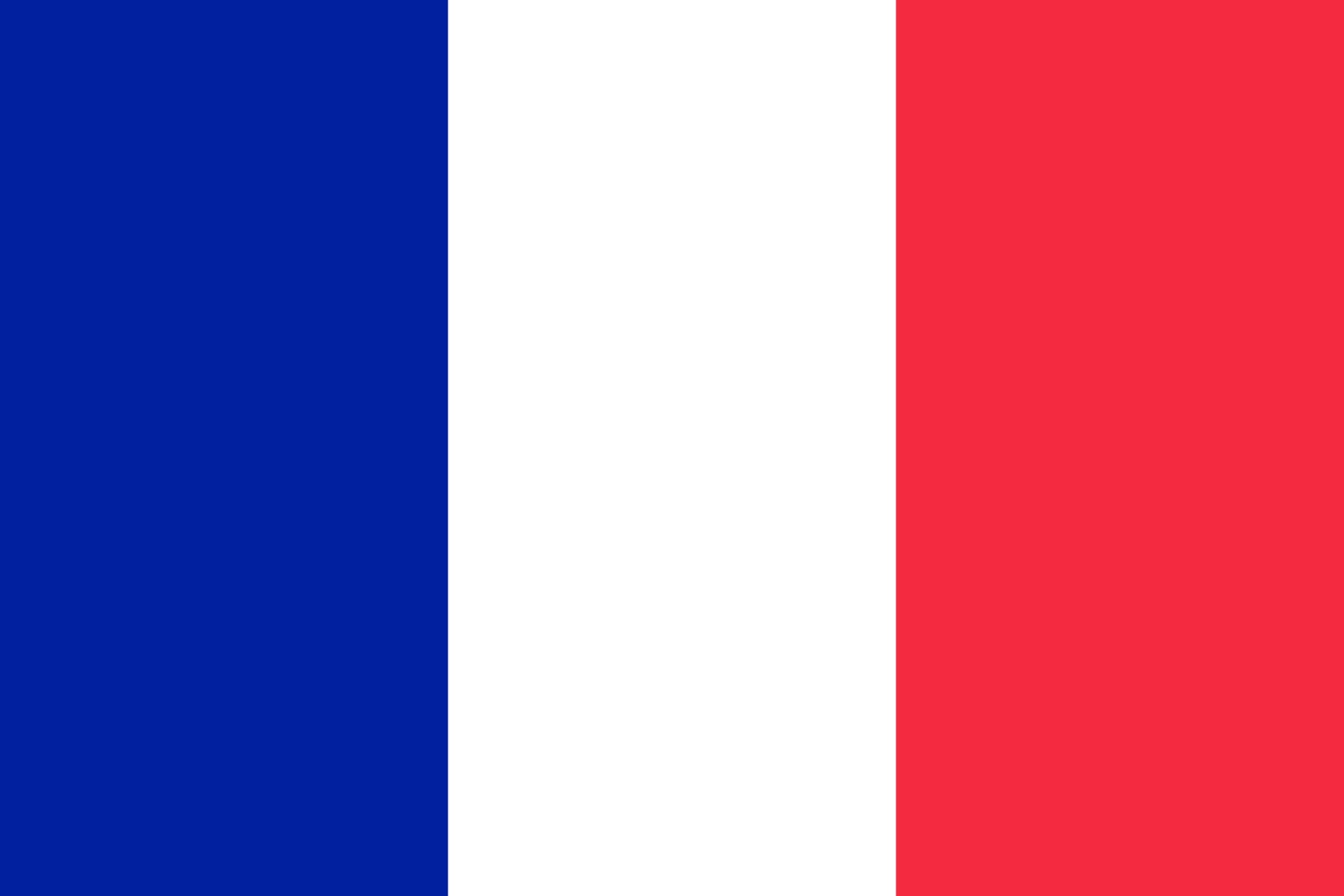 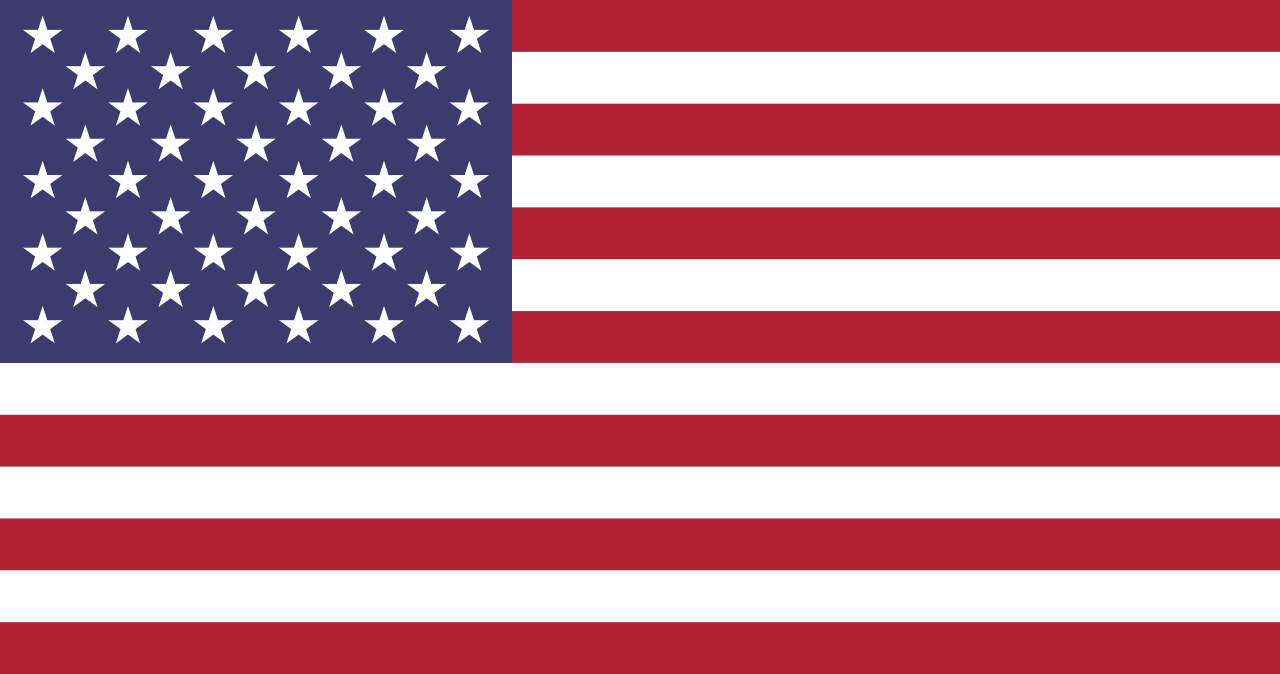 Elliptical
LB650 X 9
36 Cavities
650 MHz
Single Spoke
SSR2 X 7
35 Cavities
325 MHz
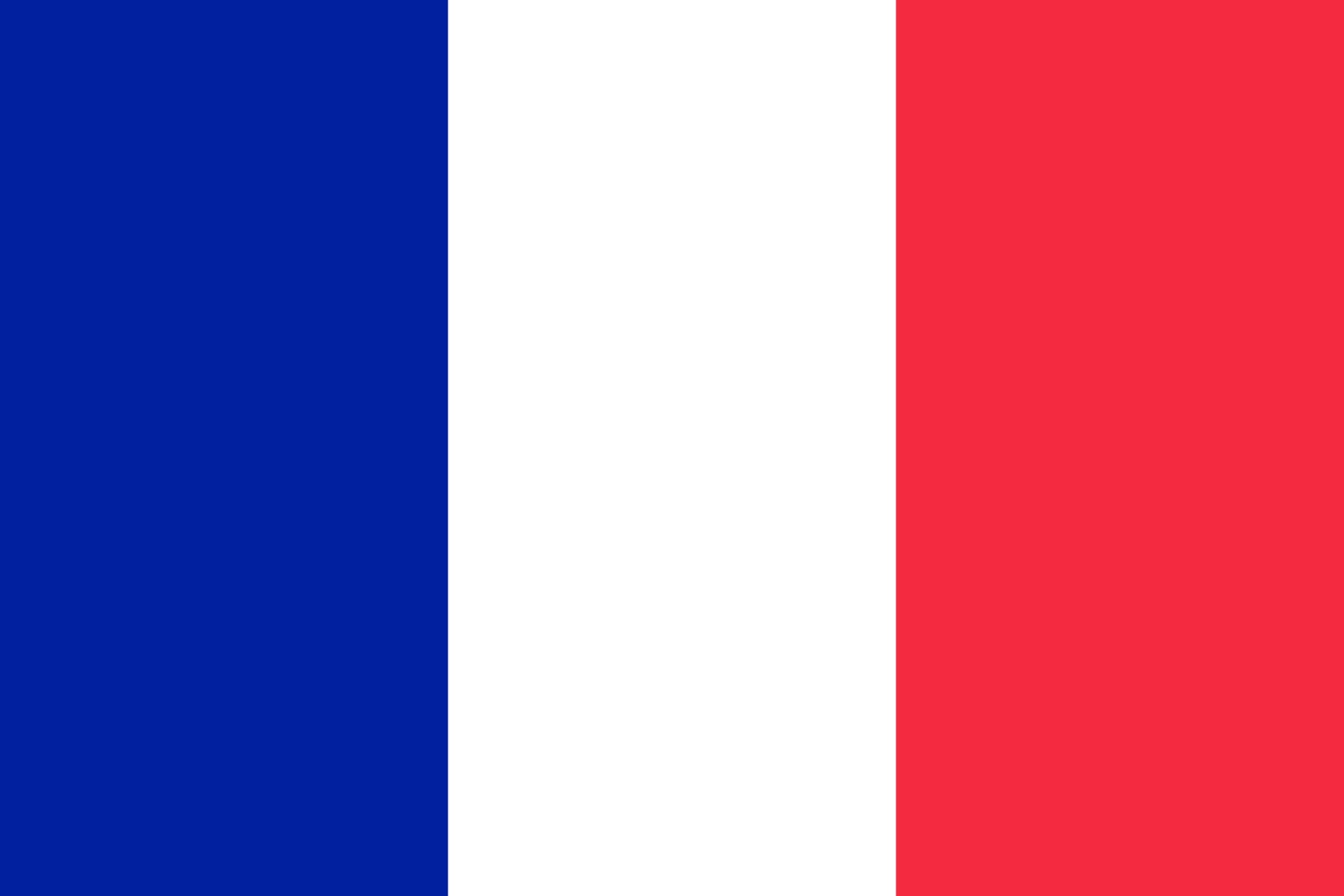 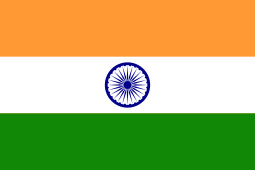 Single Spoke
SSR1 X 2
16 Cavities
325 MHz
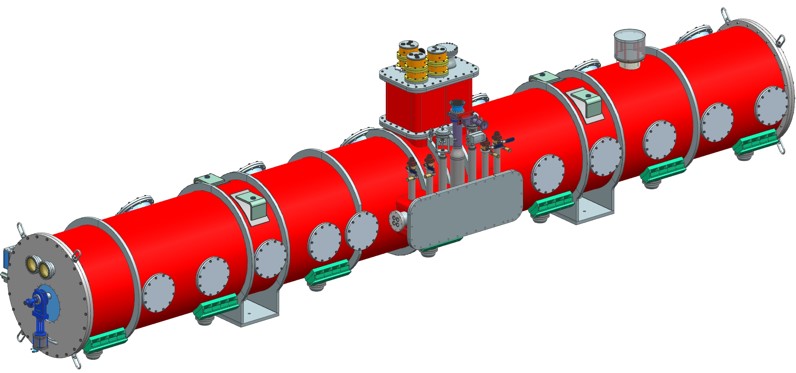 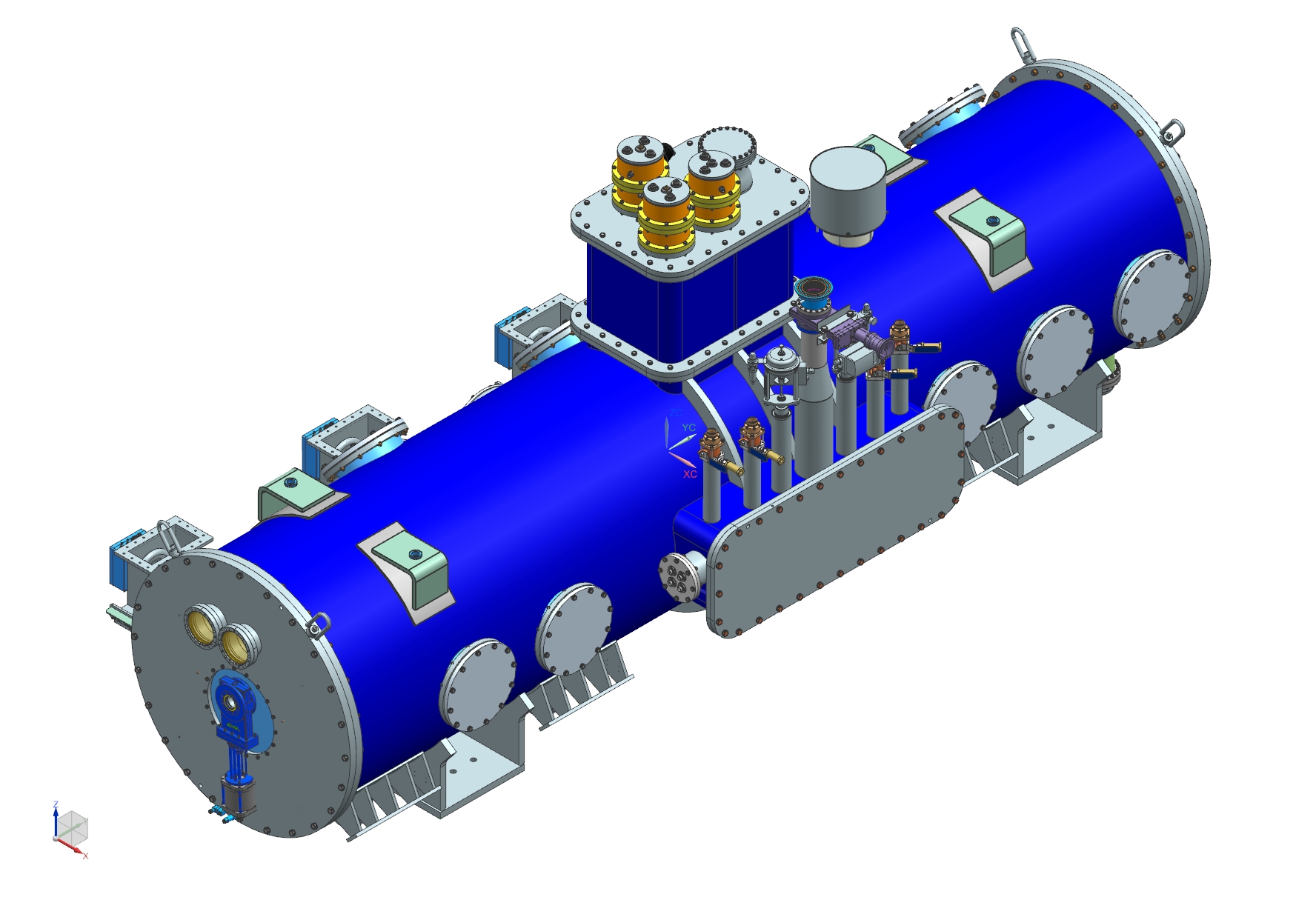 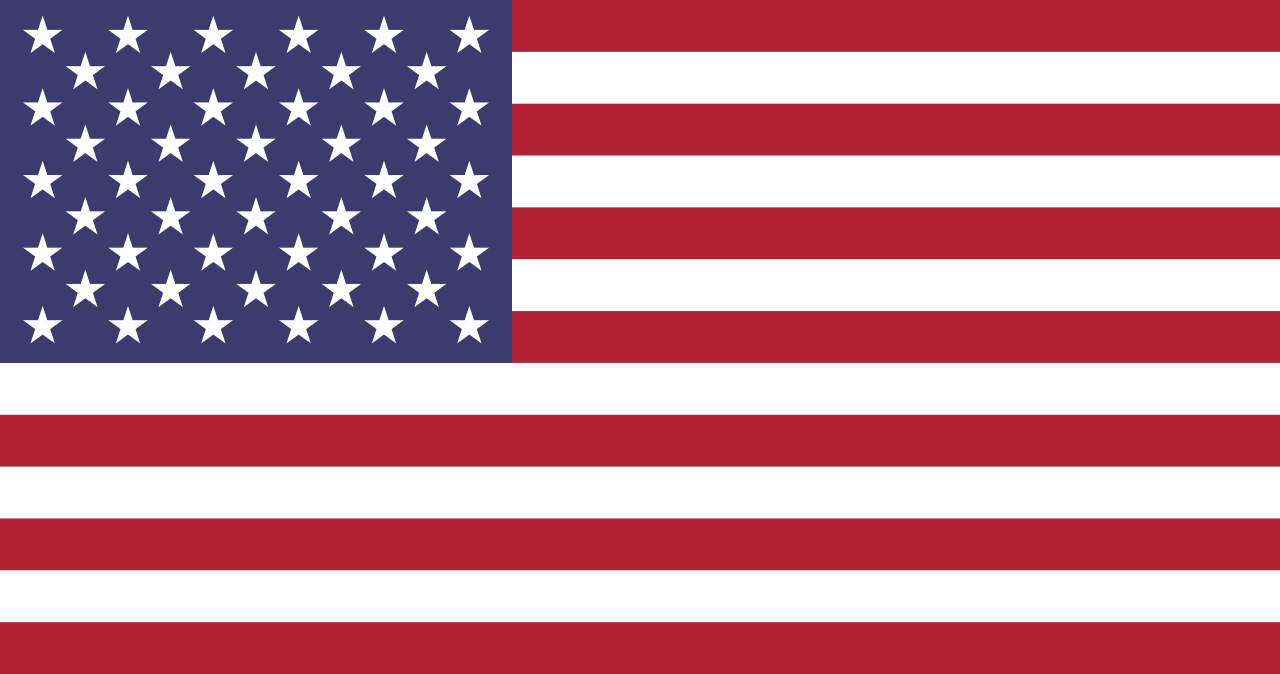 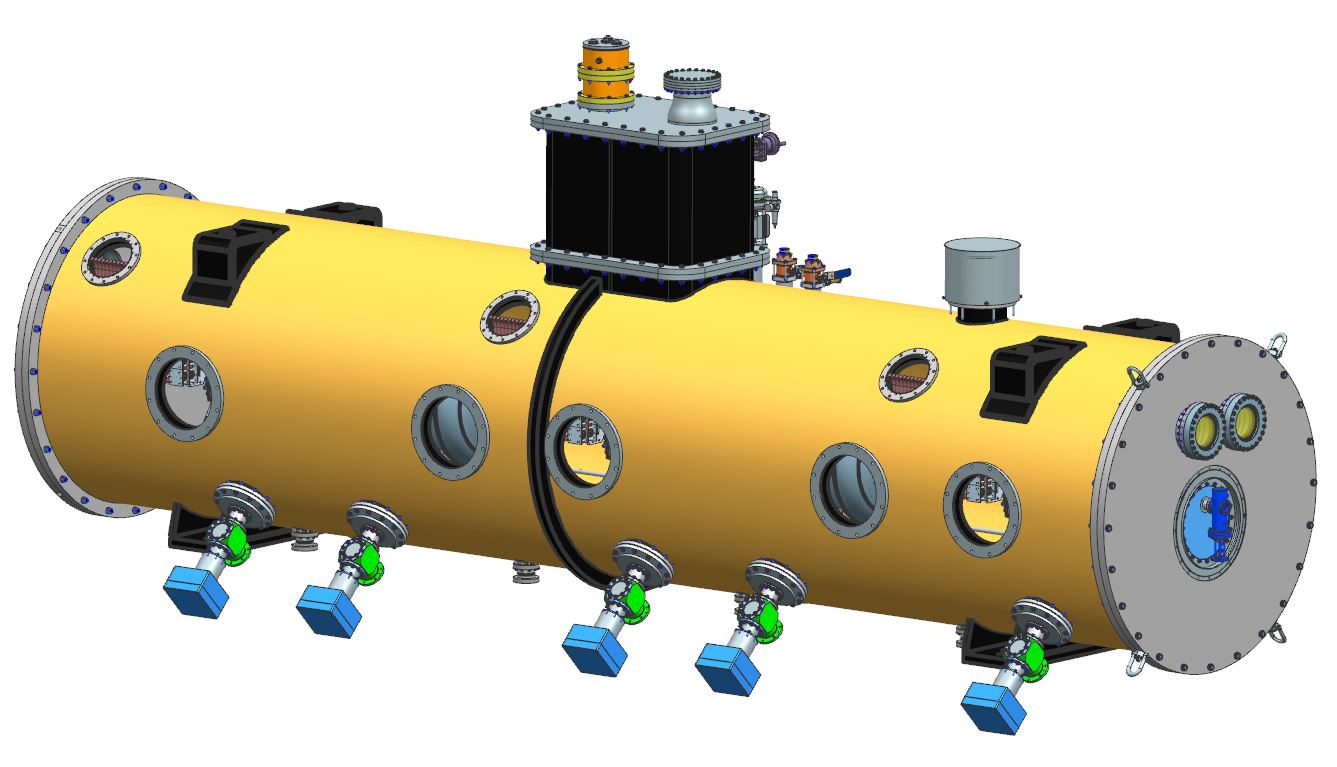 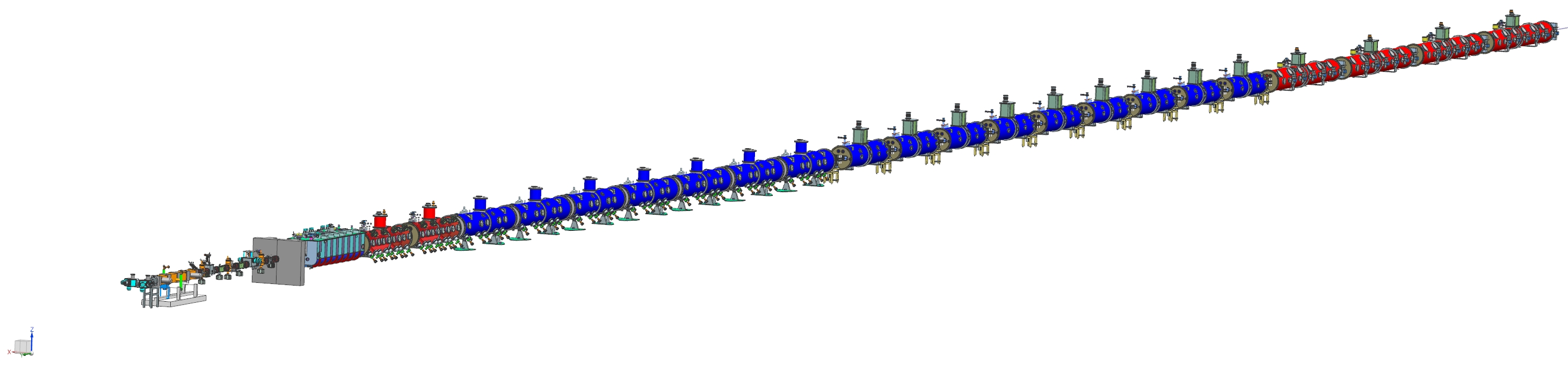 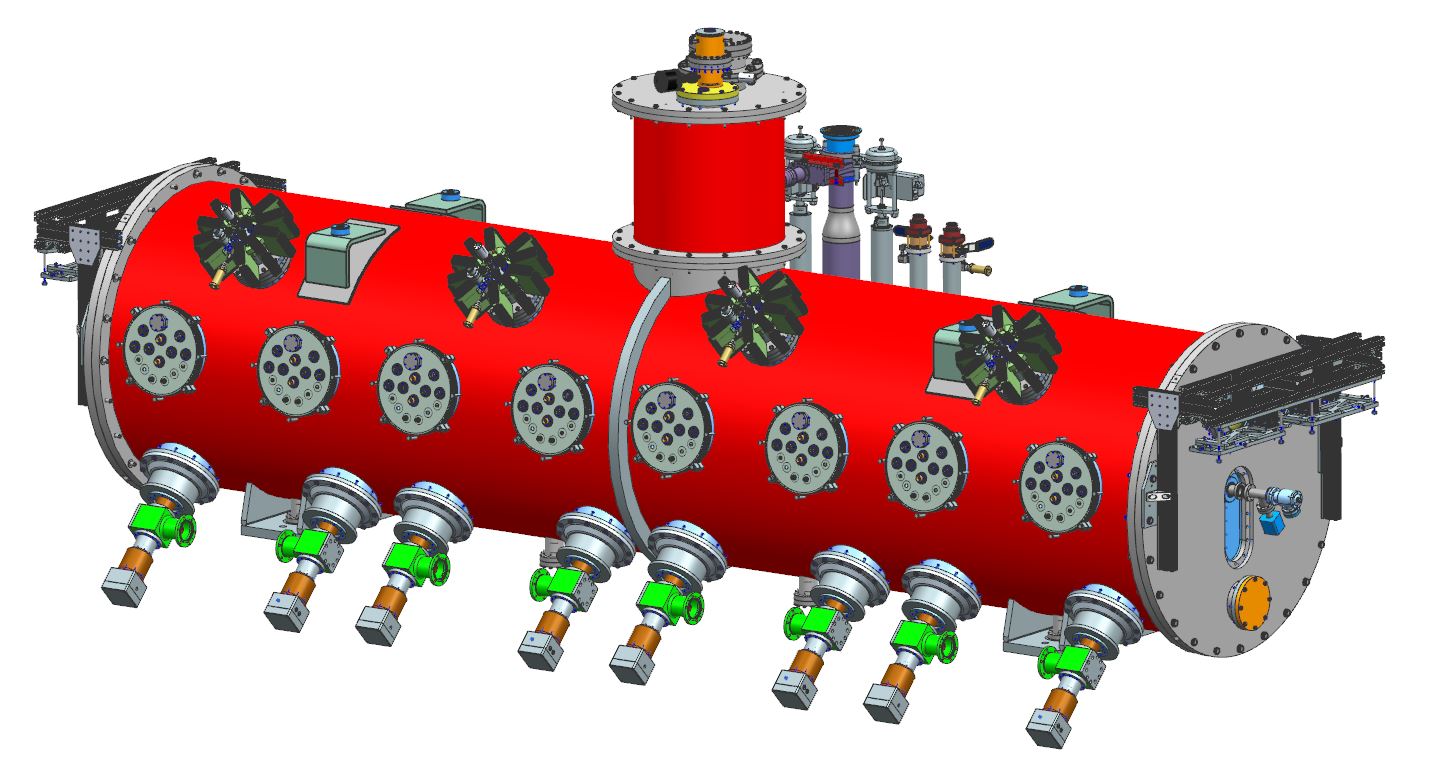 HWR
8 Cavities
162.5 MHz
833 MeV
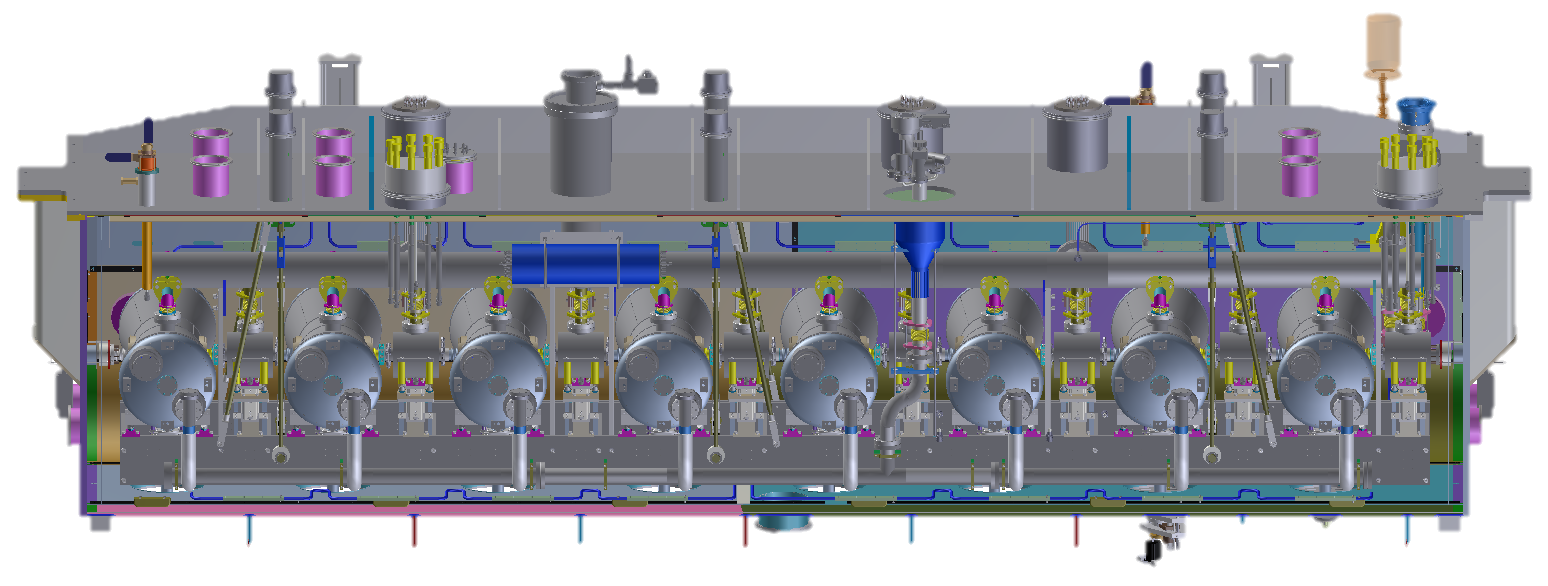 516 MeV
177 MeV
H- Ion source
Superconducting
RFQ
32 MeV
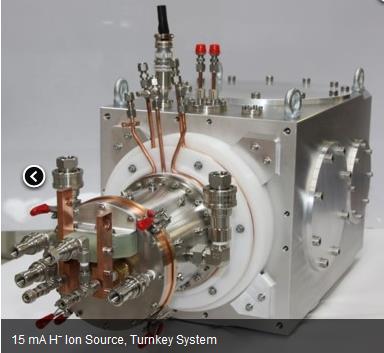 10 MeV
2.1 MeV
Room Temperature
5
6/14/24
PIP-II RFPI FDR        P. Varghese
PIP2 LLRF Systems
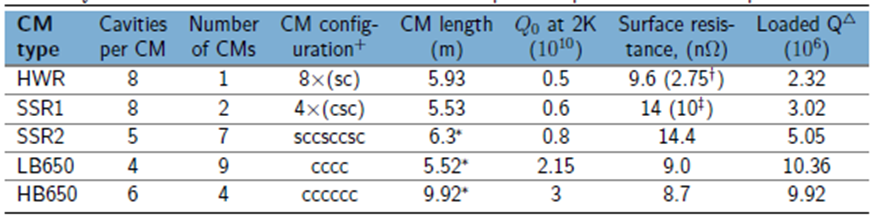 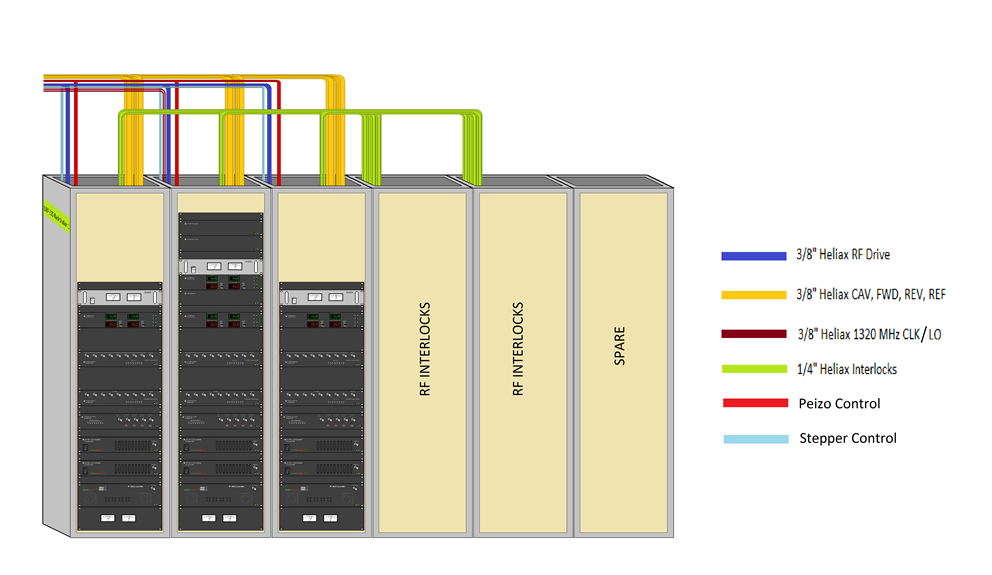 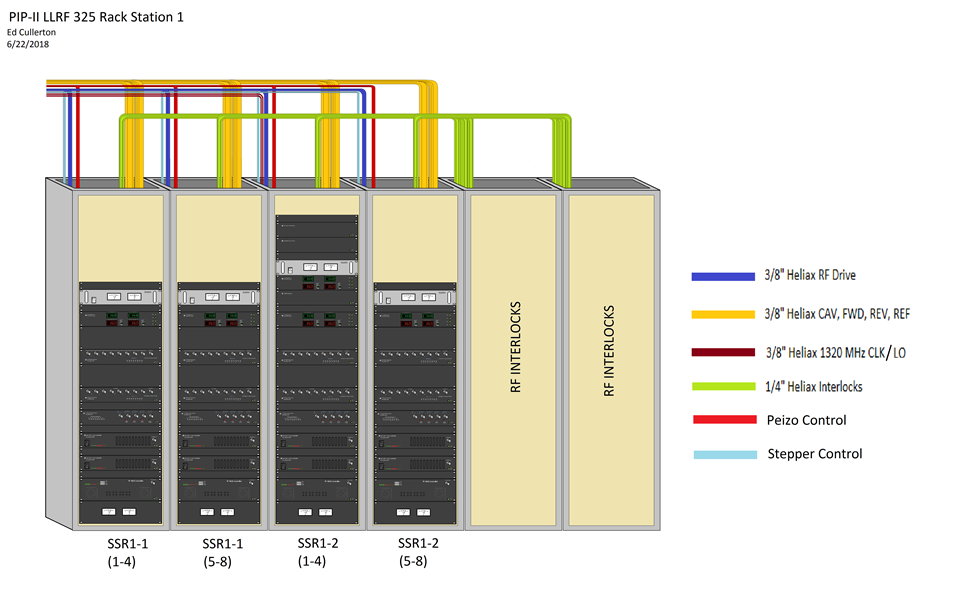 S4-S11 – SSR2 (7),
 LB650 (9), HB650 (4)
S3 – SSR1-1,SSR1-2
6
6/14/24
PIP-II RFPI FDR        P. Varghese
LLRF Systems Diagram
7
6/14/24
PIP-II RFPI FDR        P. Varghese
Four Cavity LLRF Rack
4 Cavity modular architecture aligns well with 4 cavity RFPI module
RFPI Permit gates the RF signal out
     of the upconverter
RF turnoff response time < 70 ns 
LLRF controller will send gradient, forward and reflected power data to RFPI over a fiber link
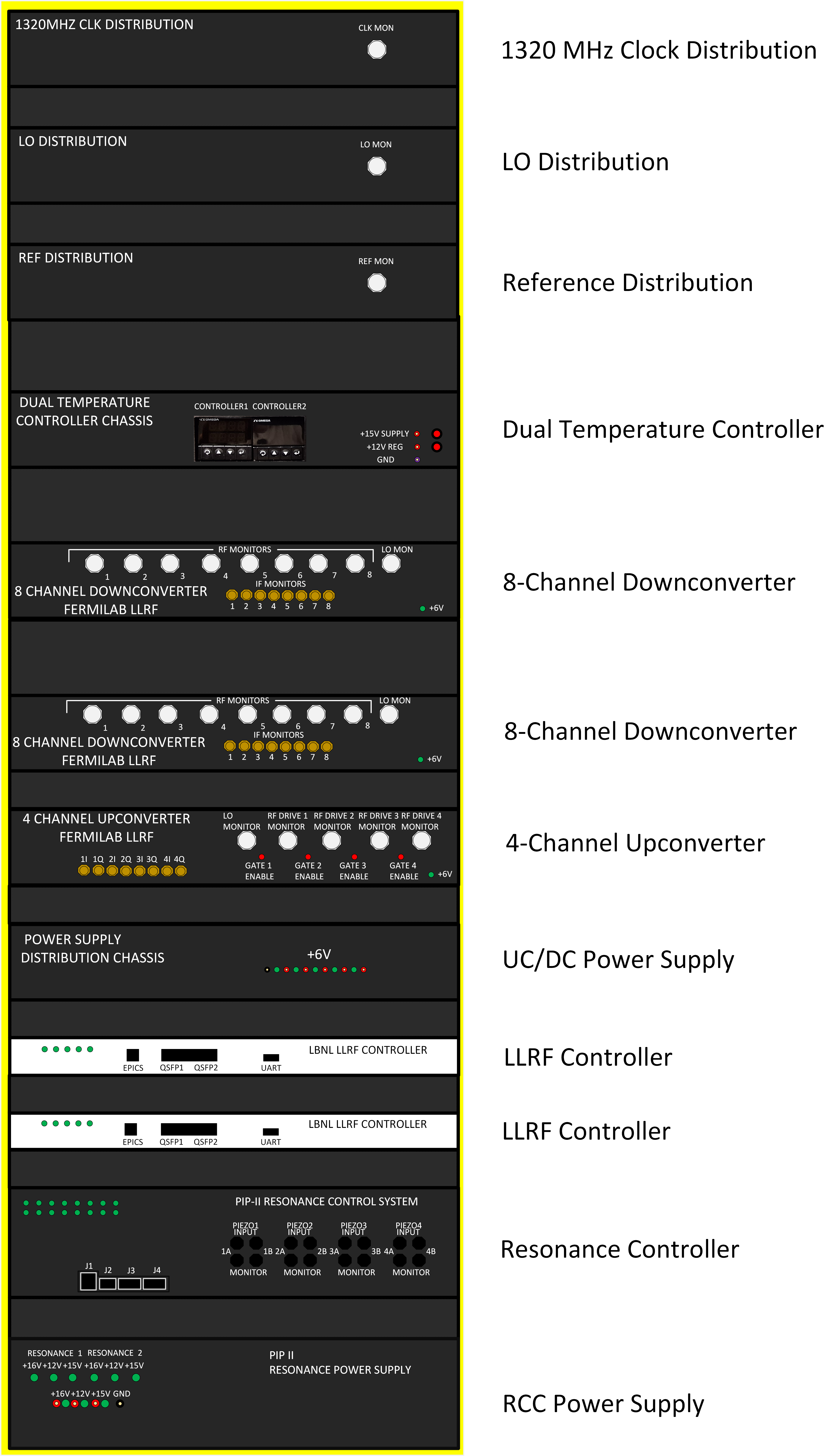 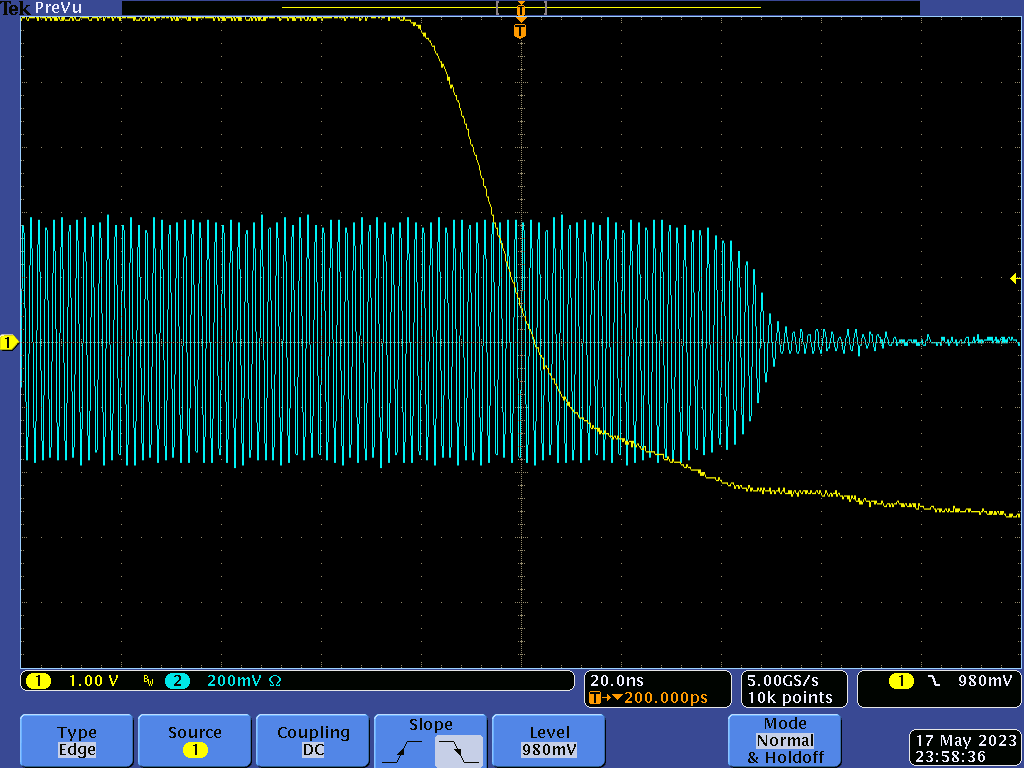 8
6/14/24
PIP-II RFPI FDR        P. Varghese
Initial Prototype Tested at CMTF
Following the PDR in December 2022, a prototype system was installed in May 2023 and tested with pHB650 cavities
The EPICS user interface was integrated into the cryomodule EPICS GUI
The one channel RFPI system performed well in the testing and has been used as the default system since last summer.
The 4-cavity final prototype is installed and undergoing testing at CMTF
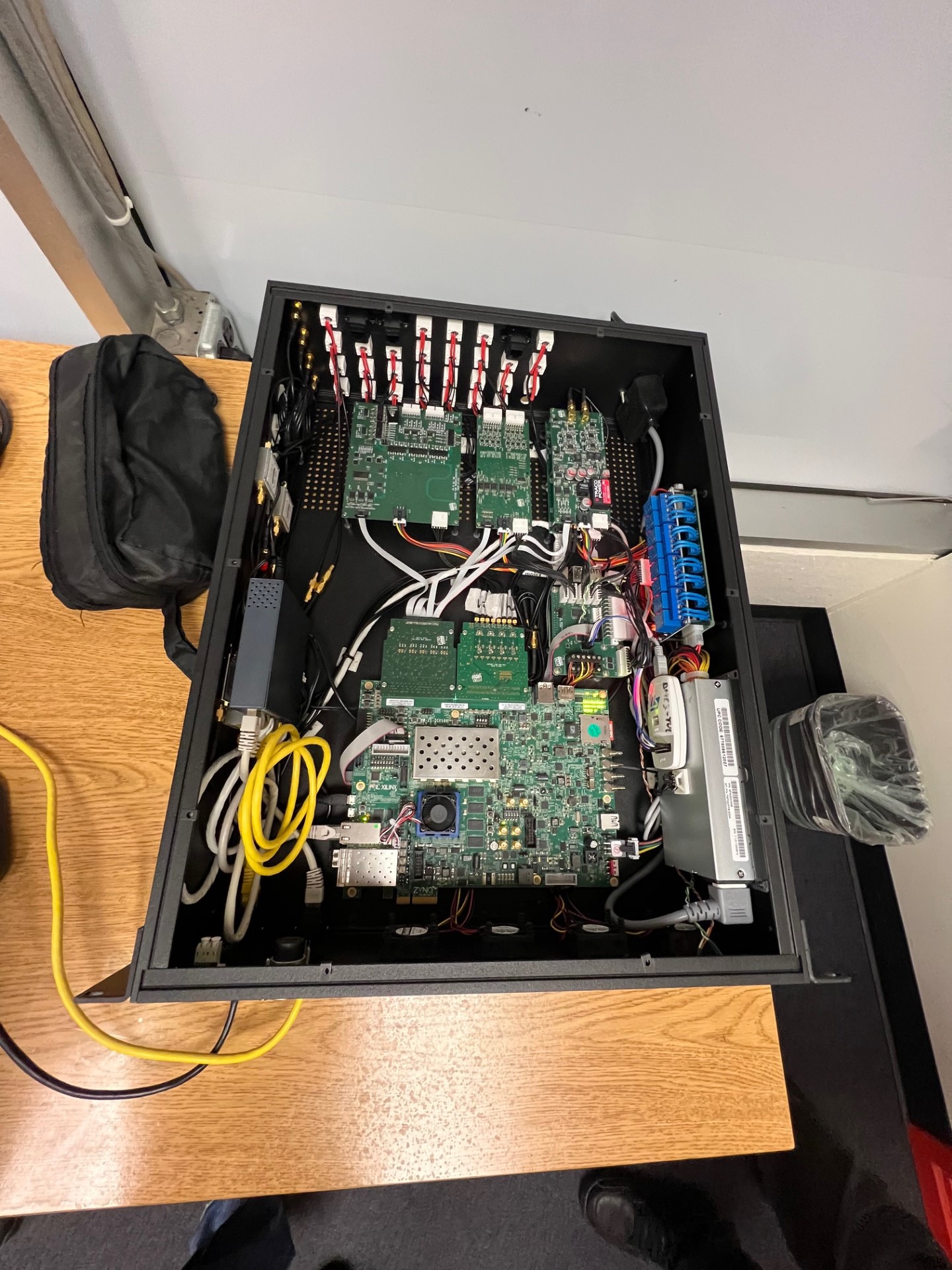 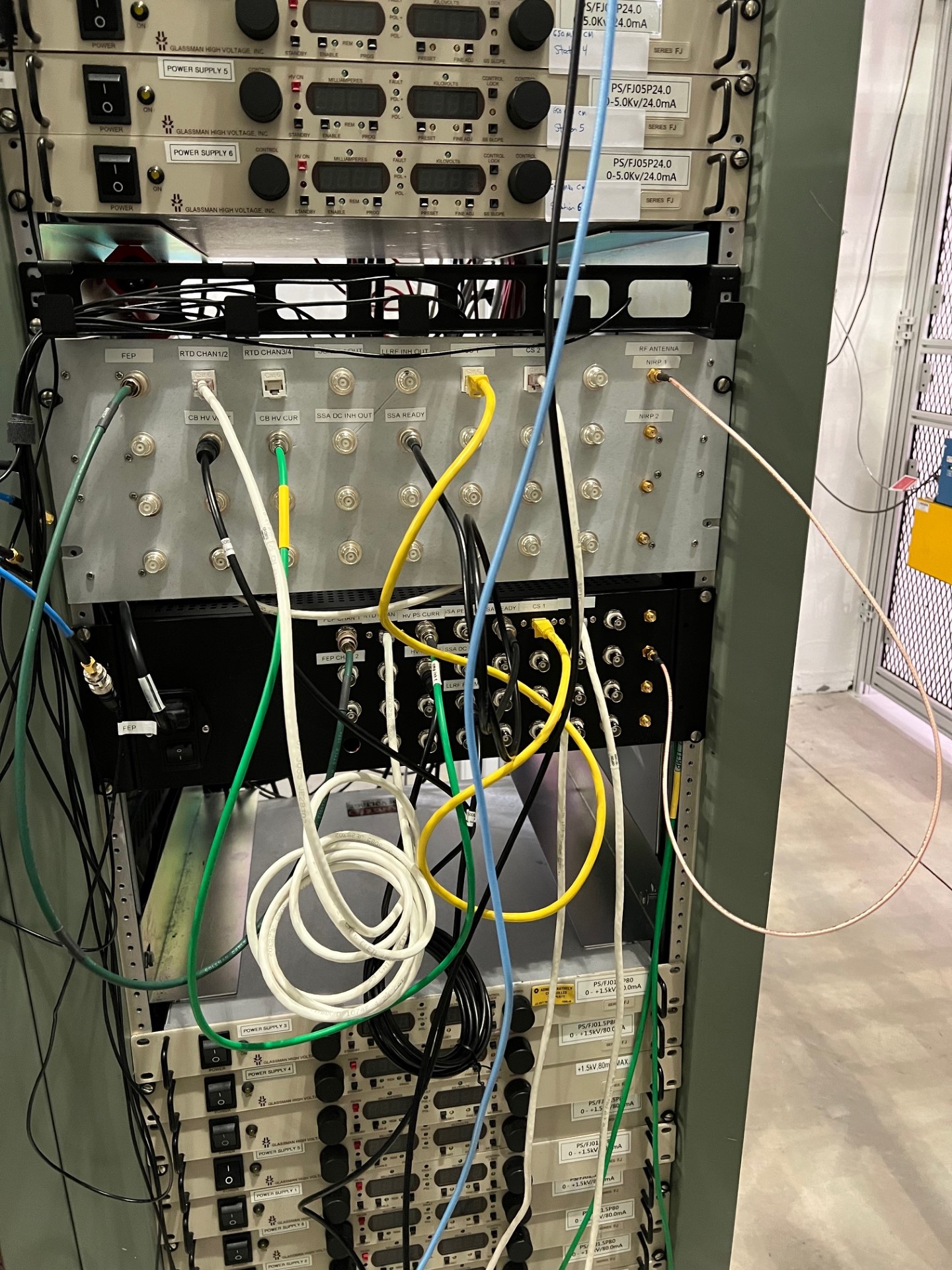 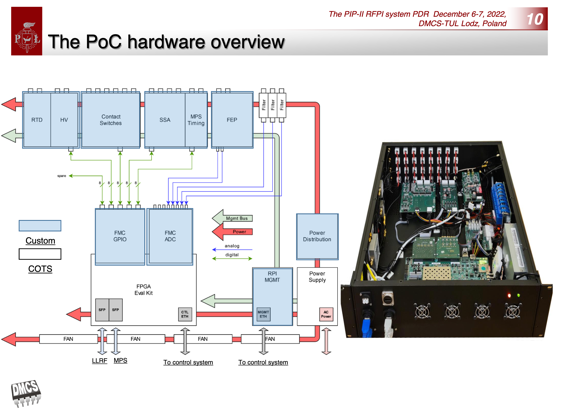 9
6/14/24
PIP-II RFPI FDR        P. Varghese
EPICS User Interface (POC)
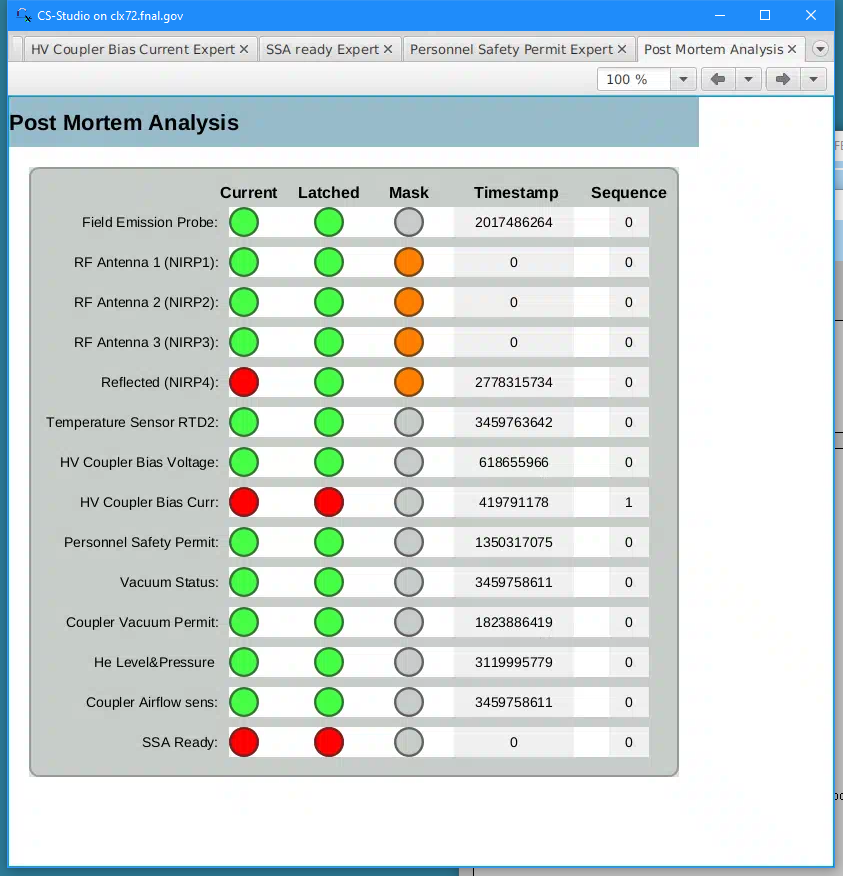 Single cavity design
In use since last spring
Has worked well so far
Many features for post
     -mortem analysis
Features will be further refined in the 4-cavity
     final prototype
10
6/14/24
PIP-II RFPI FDR        P. Varghese